Predictive Intelligence System for Cholera 
Using Earth Observations
Dr. Antar Jutla, 
University of Florida
Introduction/Background
Why Prediction?
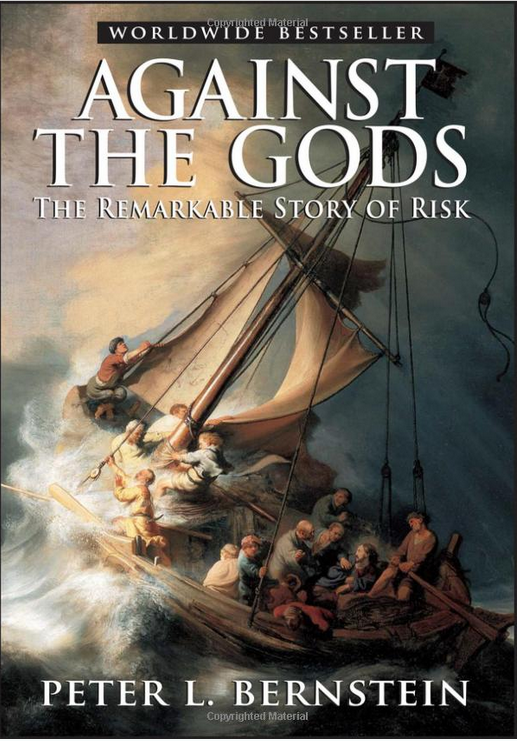 Intervention Point
Intervention Point
Incidence
Incidence
Week
Week
Scenario B
Scenario A
Schematic representation of the disease control measures implemented at the beginning (Scenario A) and after the peak (Scenario B) of an outbreak, and potential cases averted.
Introduction/Background
Timeline of Cholera Prediction to Current Stage
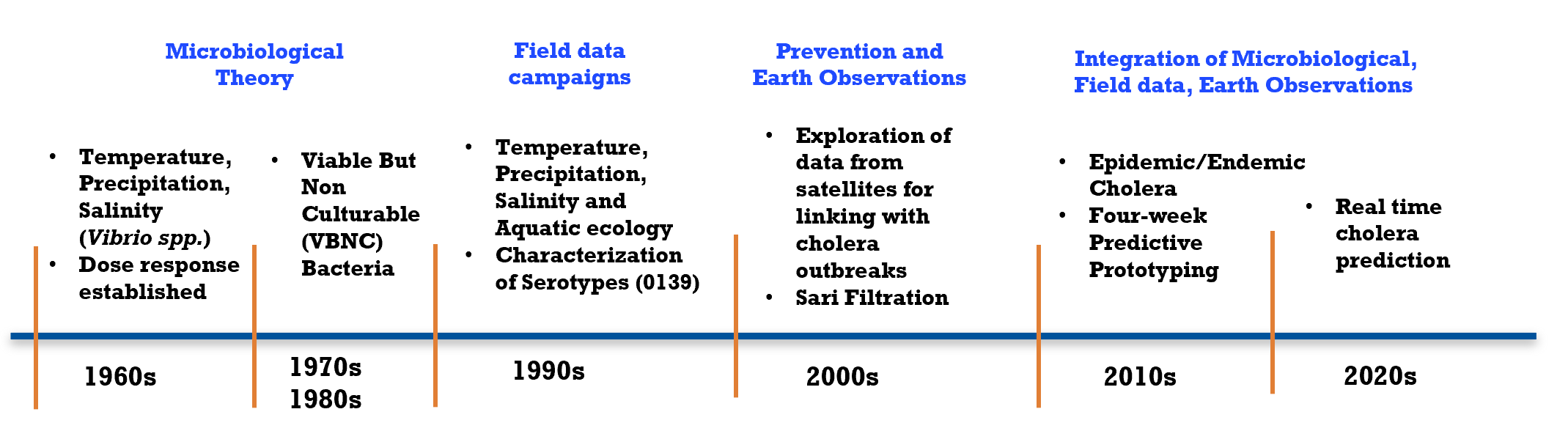 Method and Results
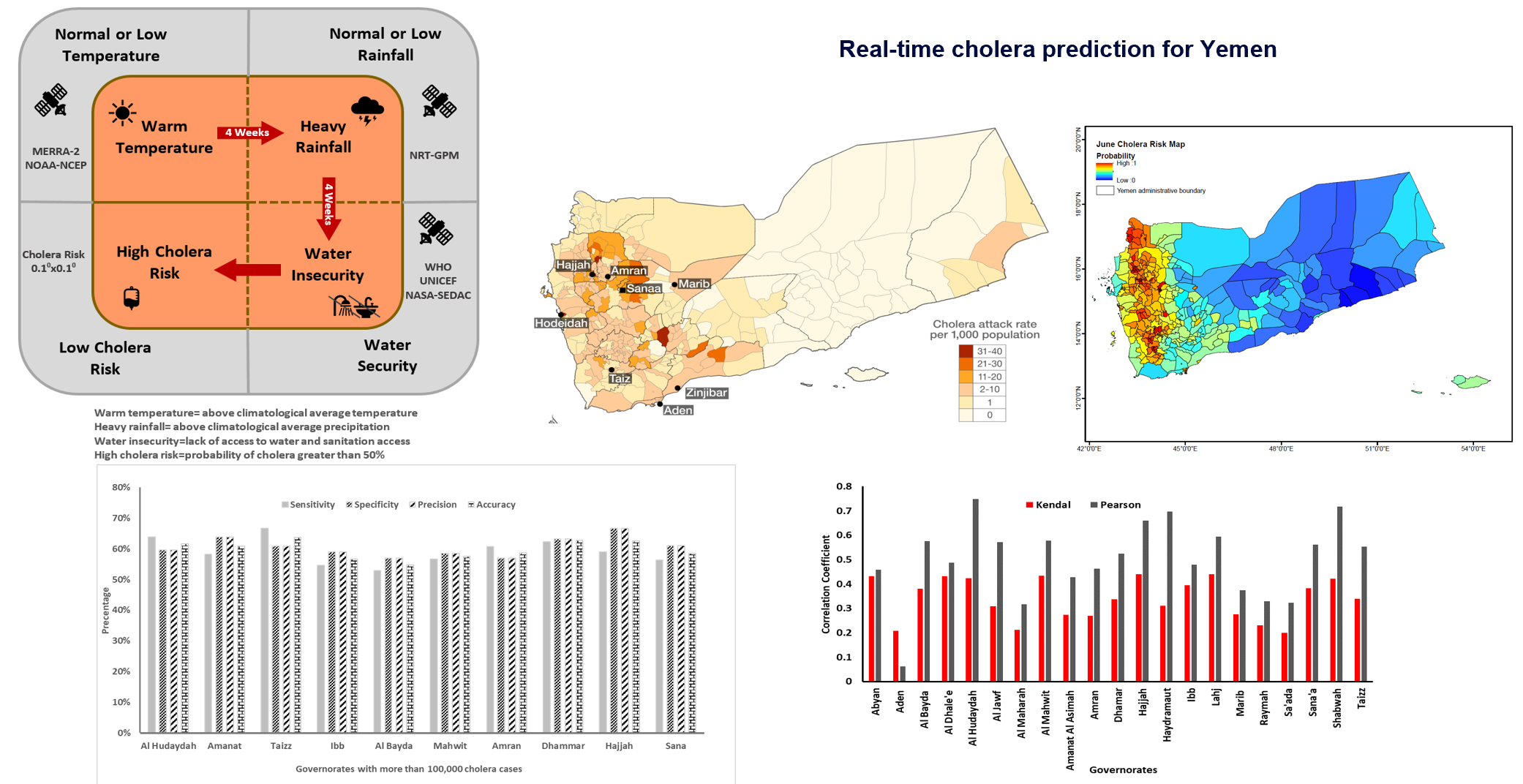 Usmani, et al (accepted, Nature-Scientific Reports)
Results- and Validation
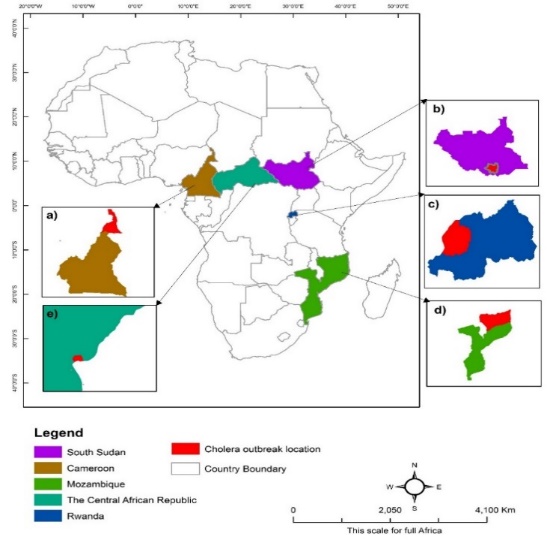 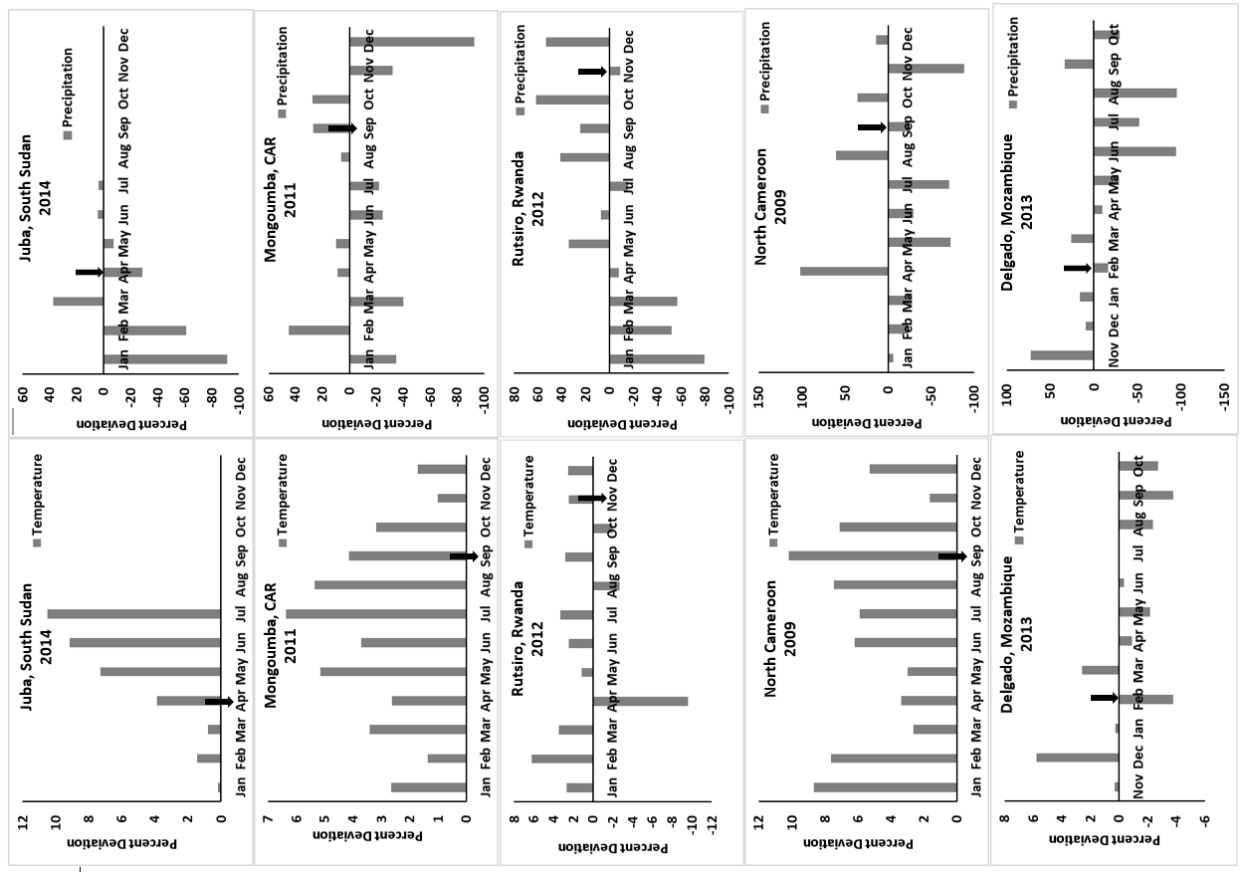 Jutla et al., PLOS 2015
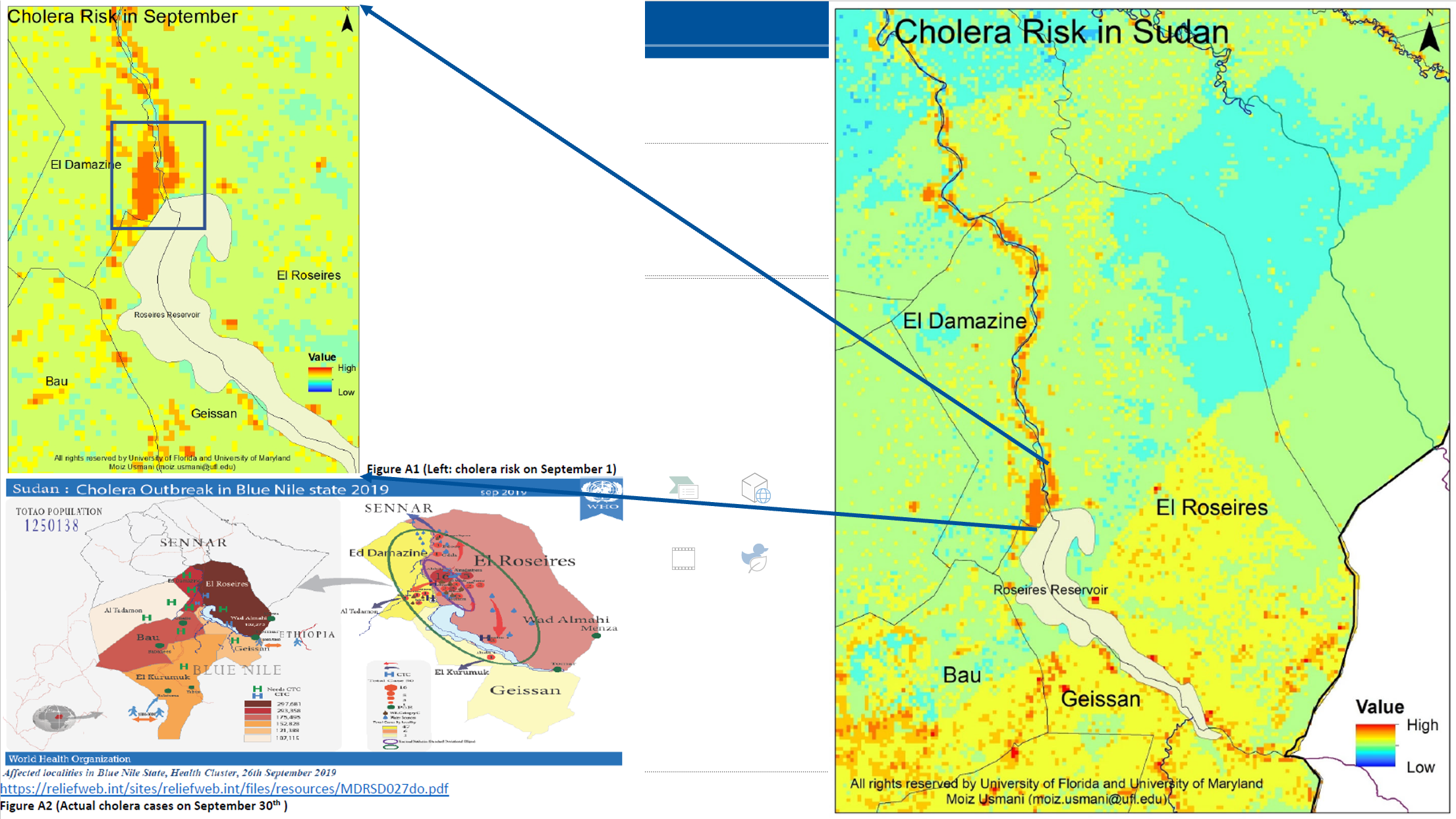 Final or Preliminary Results/Outputs
Results- Validation
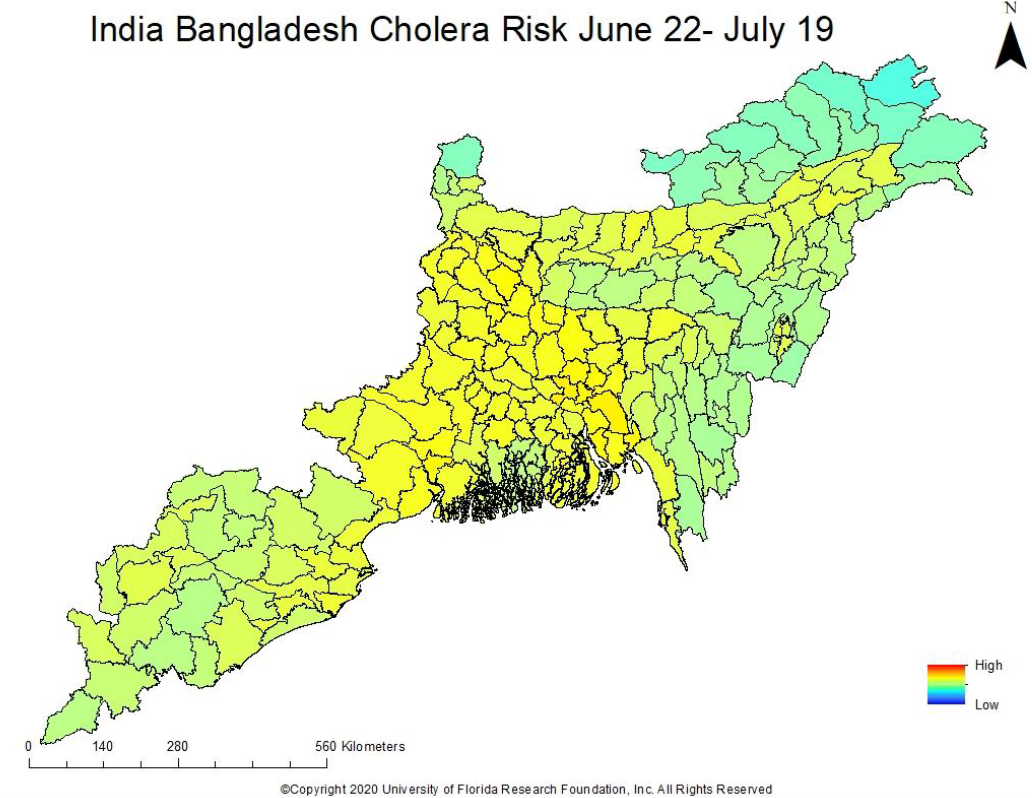 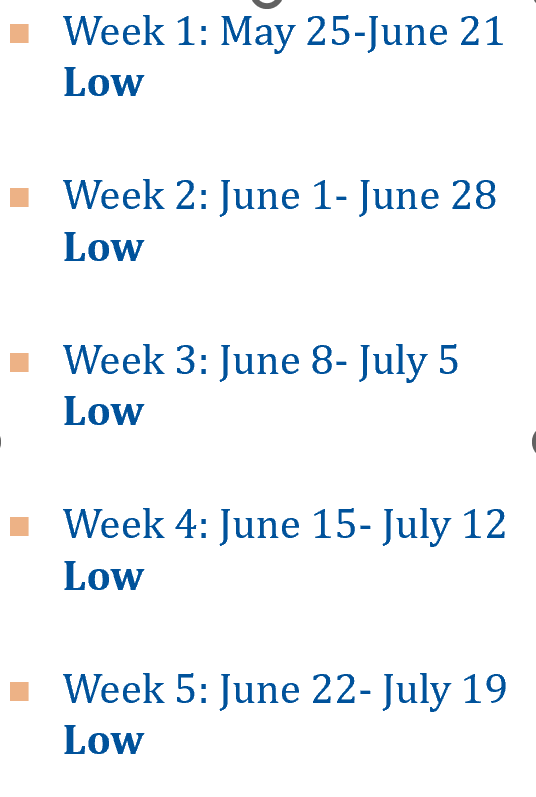 Results- Validation
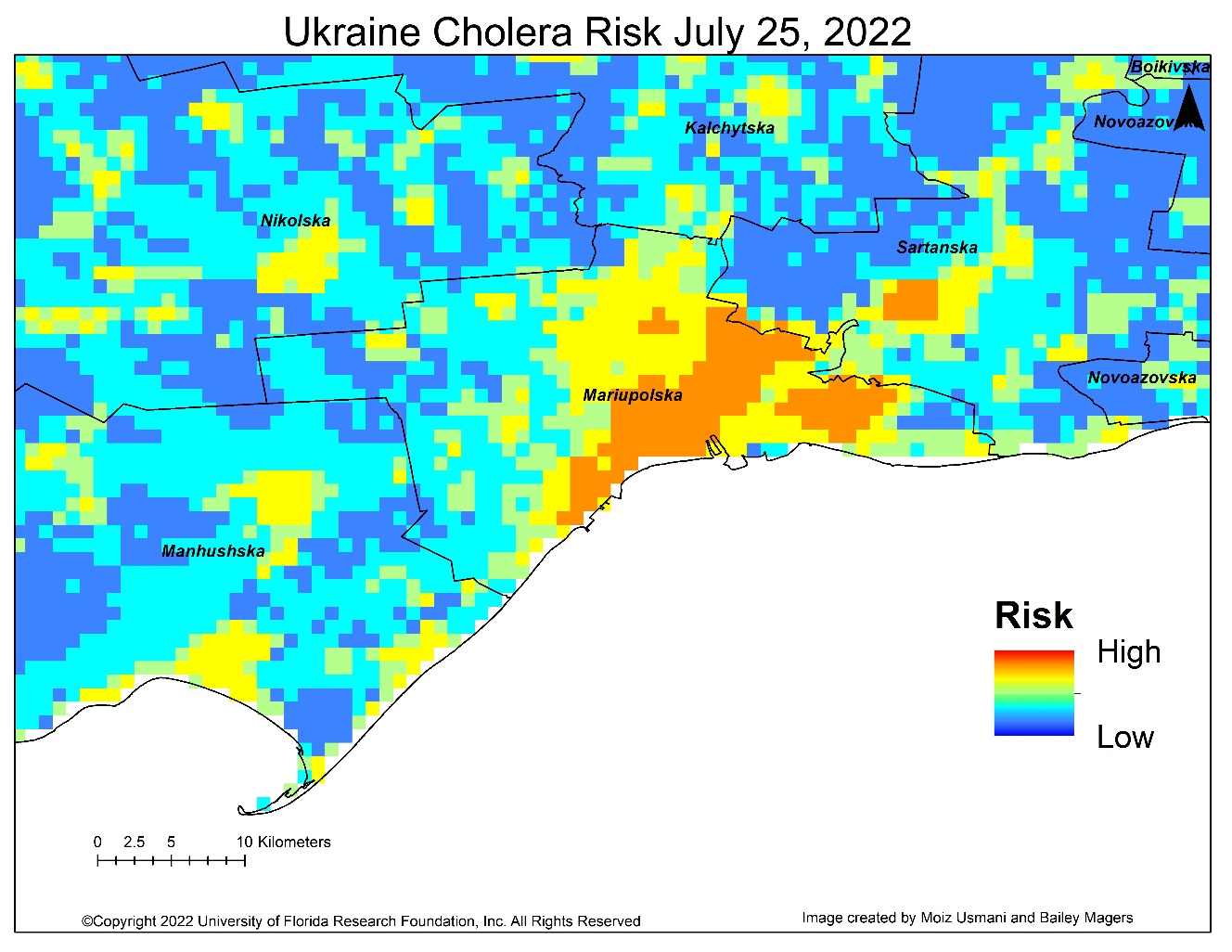 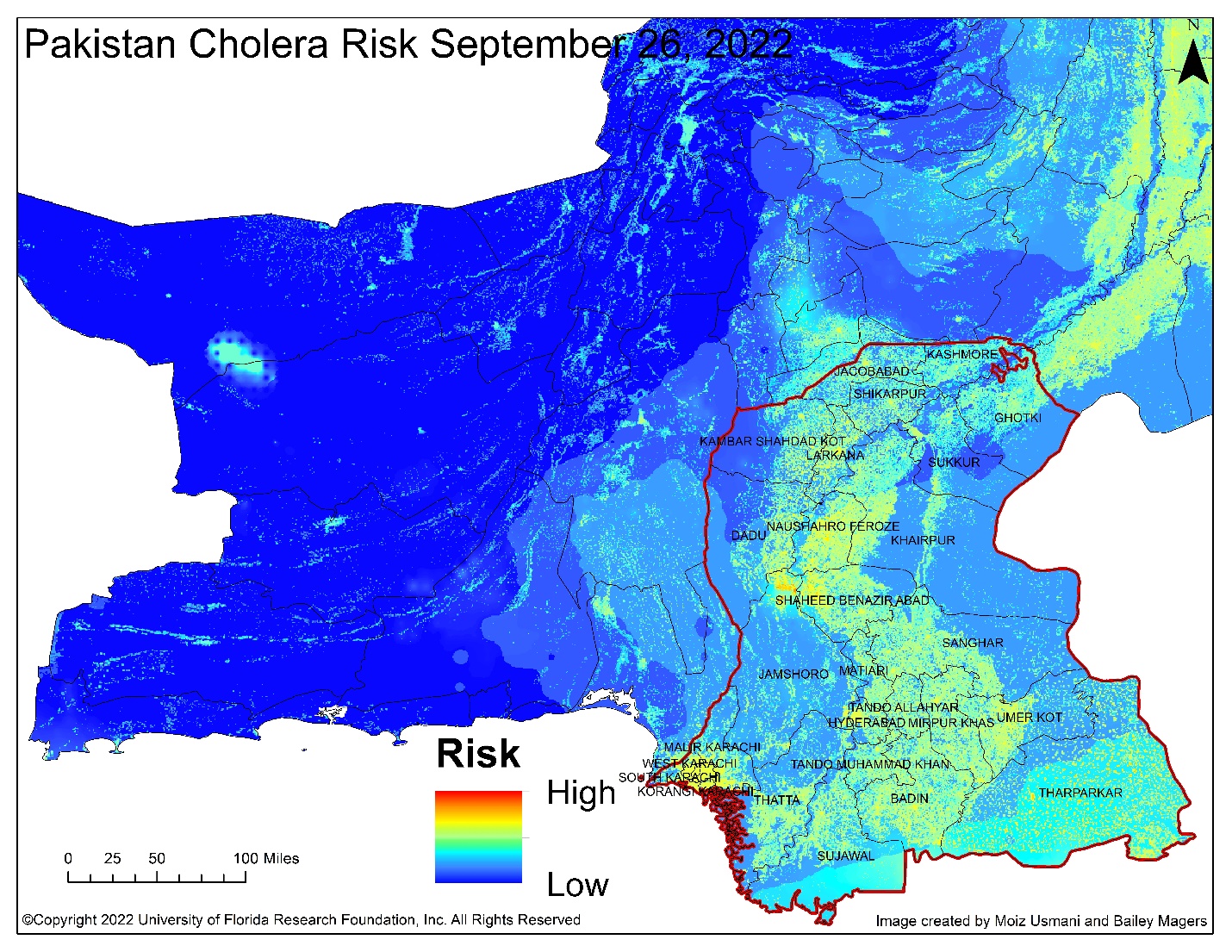 Stakeholder Participation
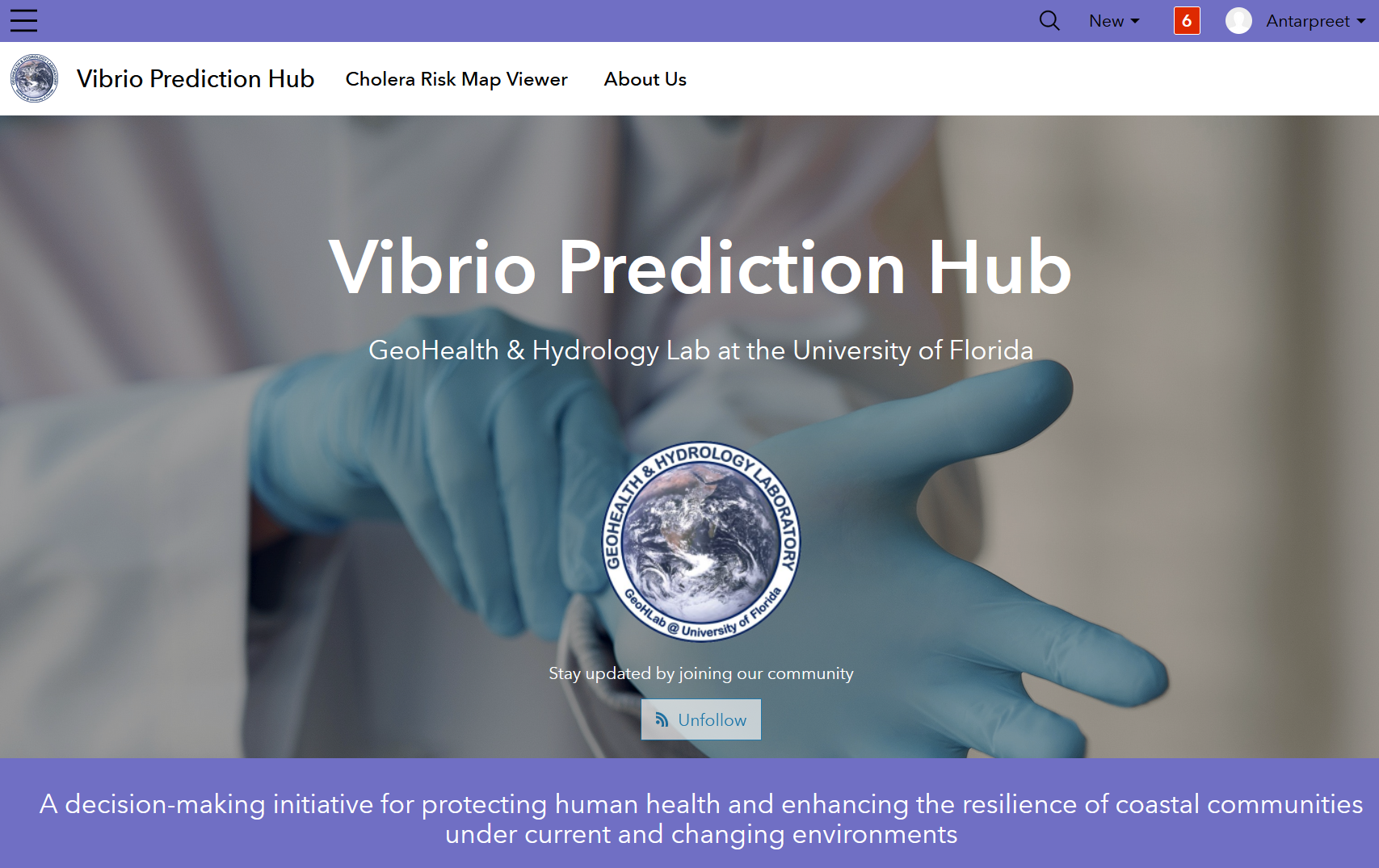 https://vibrio-prediction-ufl.hub.arcgis.com/
Stakeholder Engagement
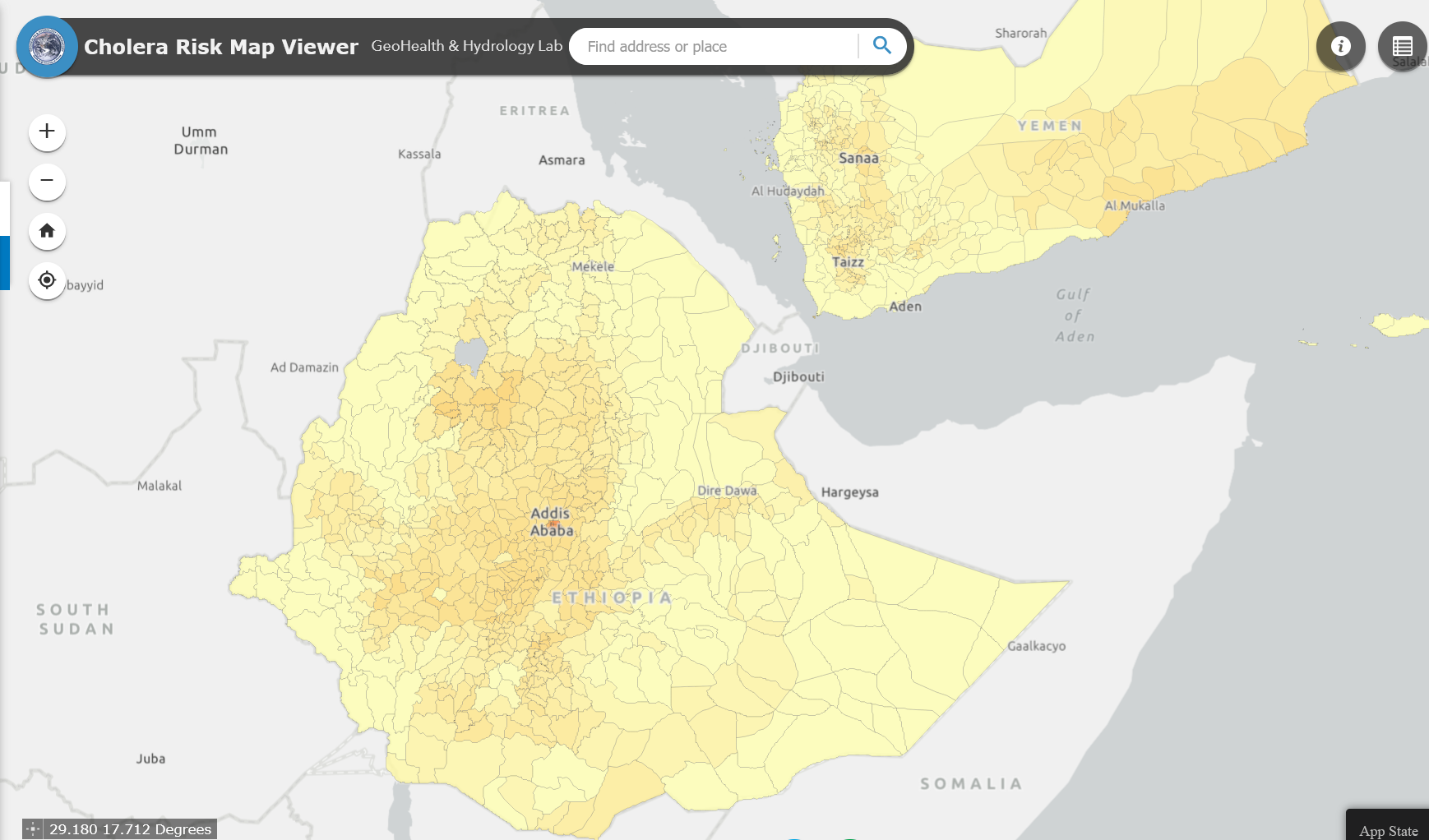 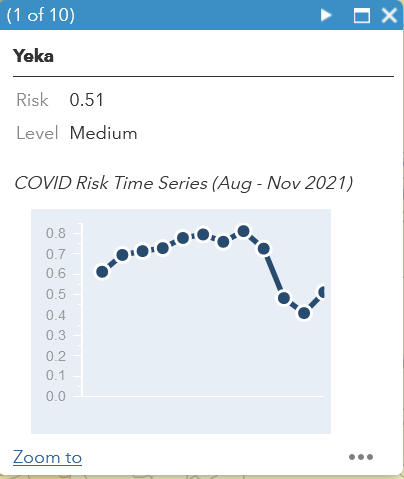 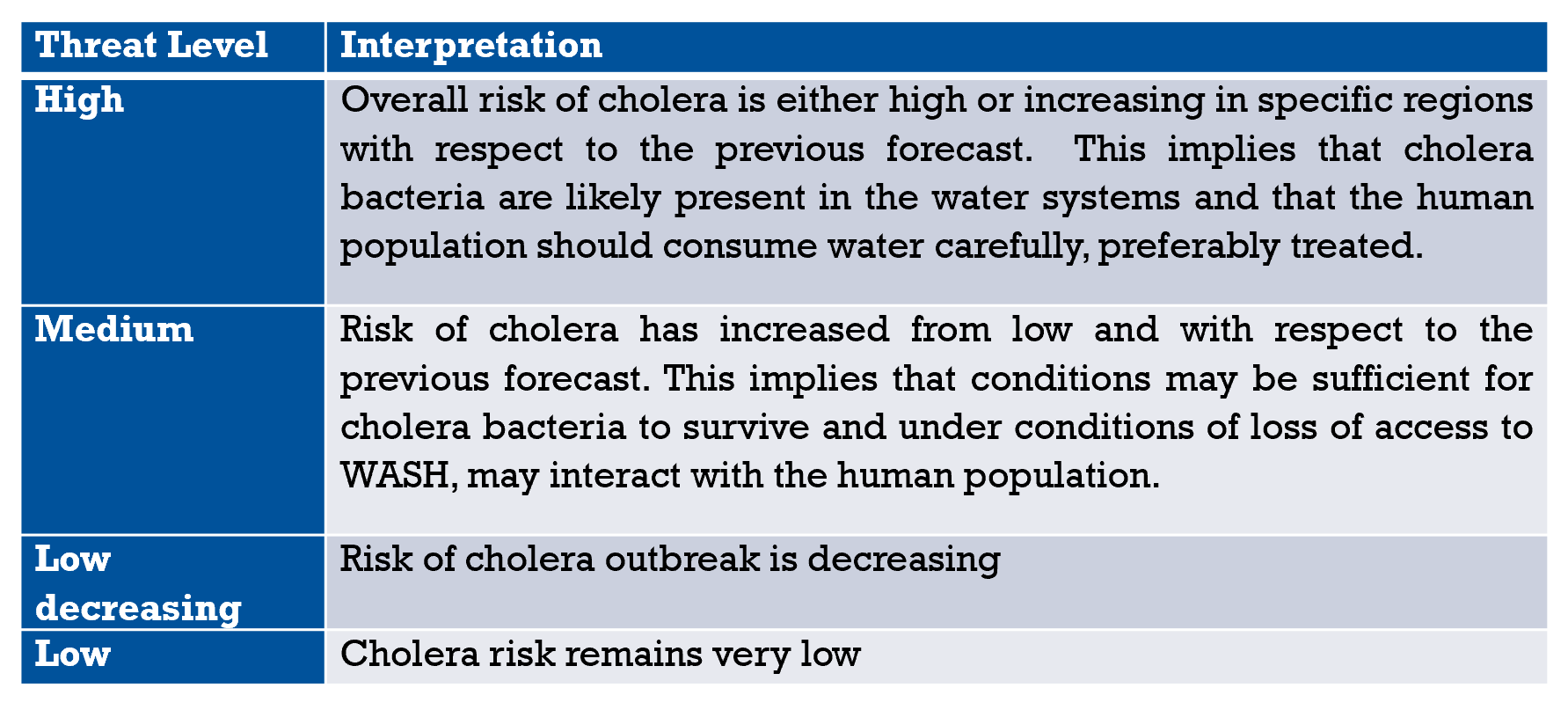 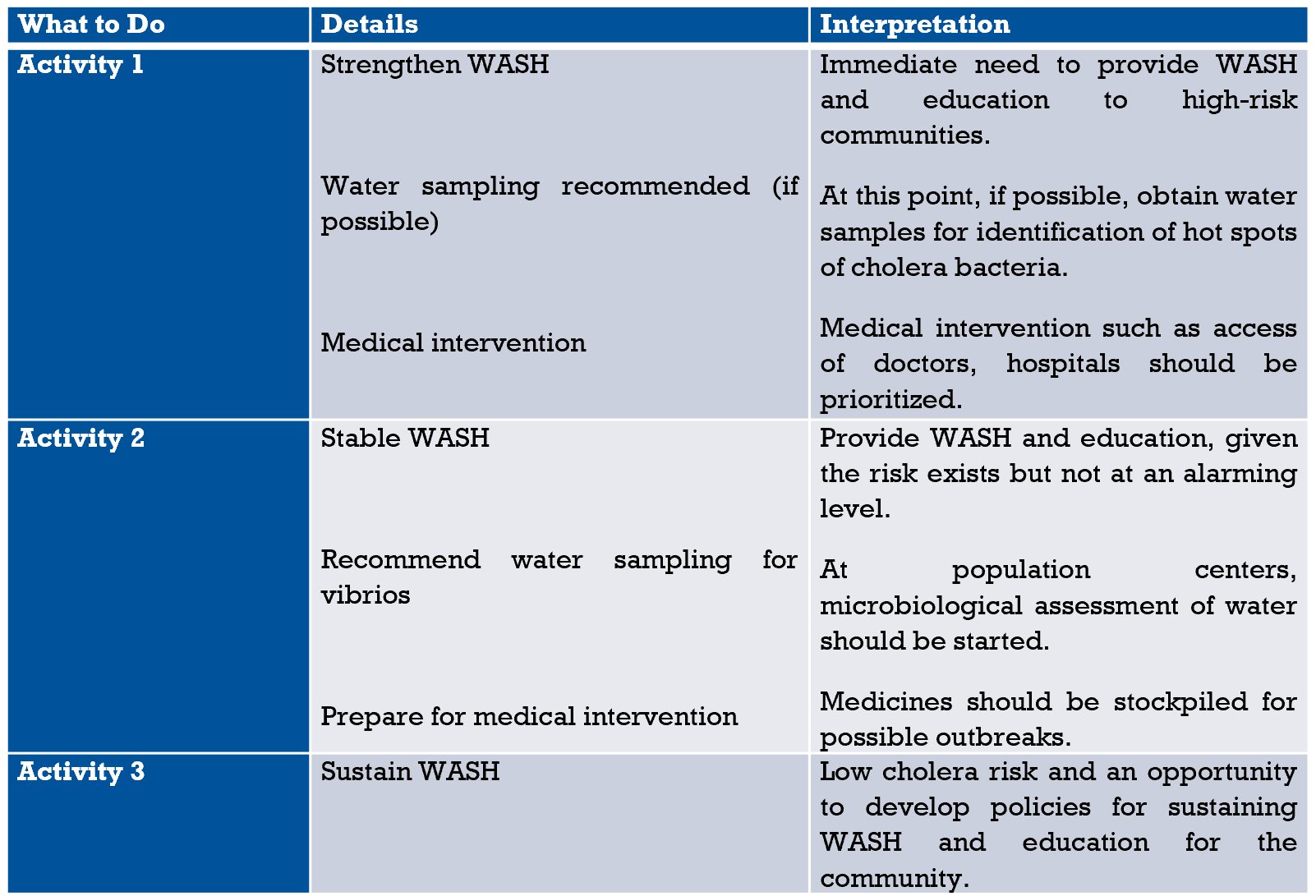 Anticipatory  Decision Making
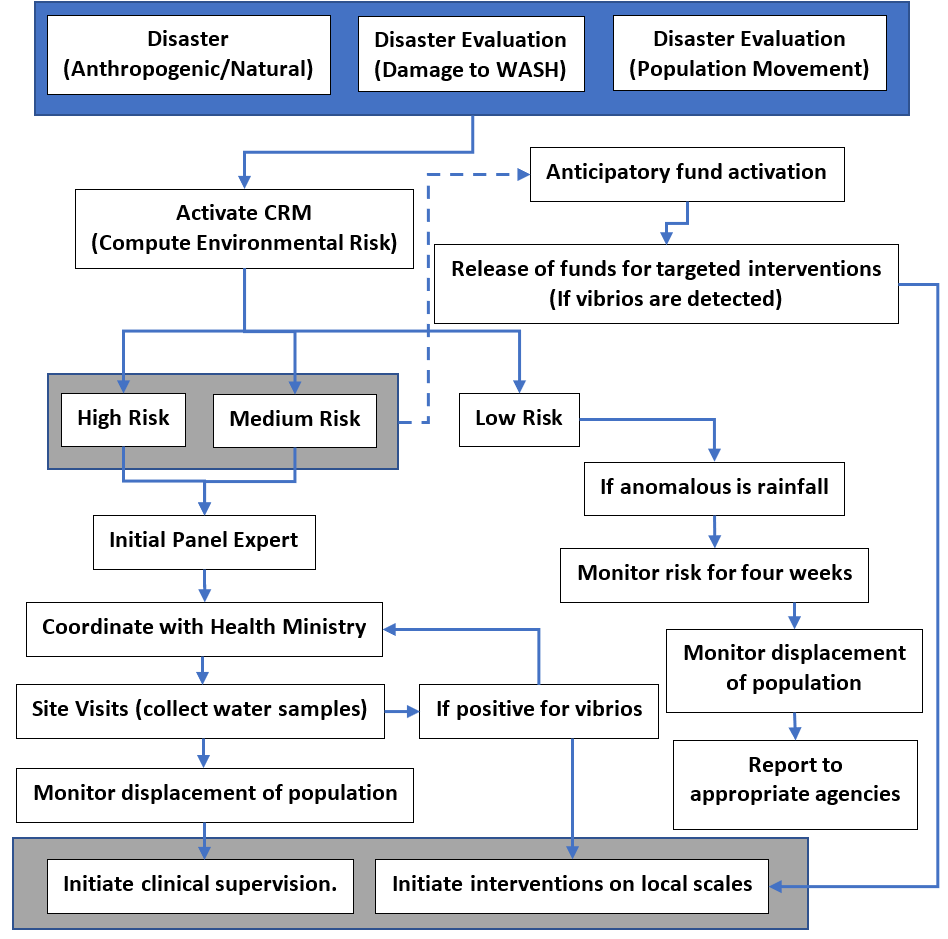 Cholera Risk Modeling Strategy
Usmani, et al (under review)
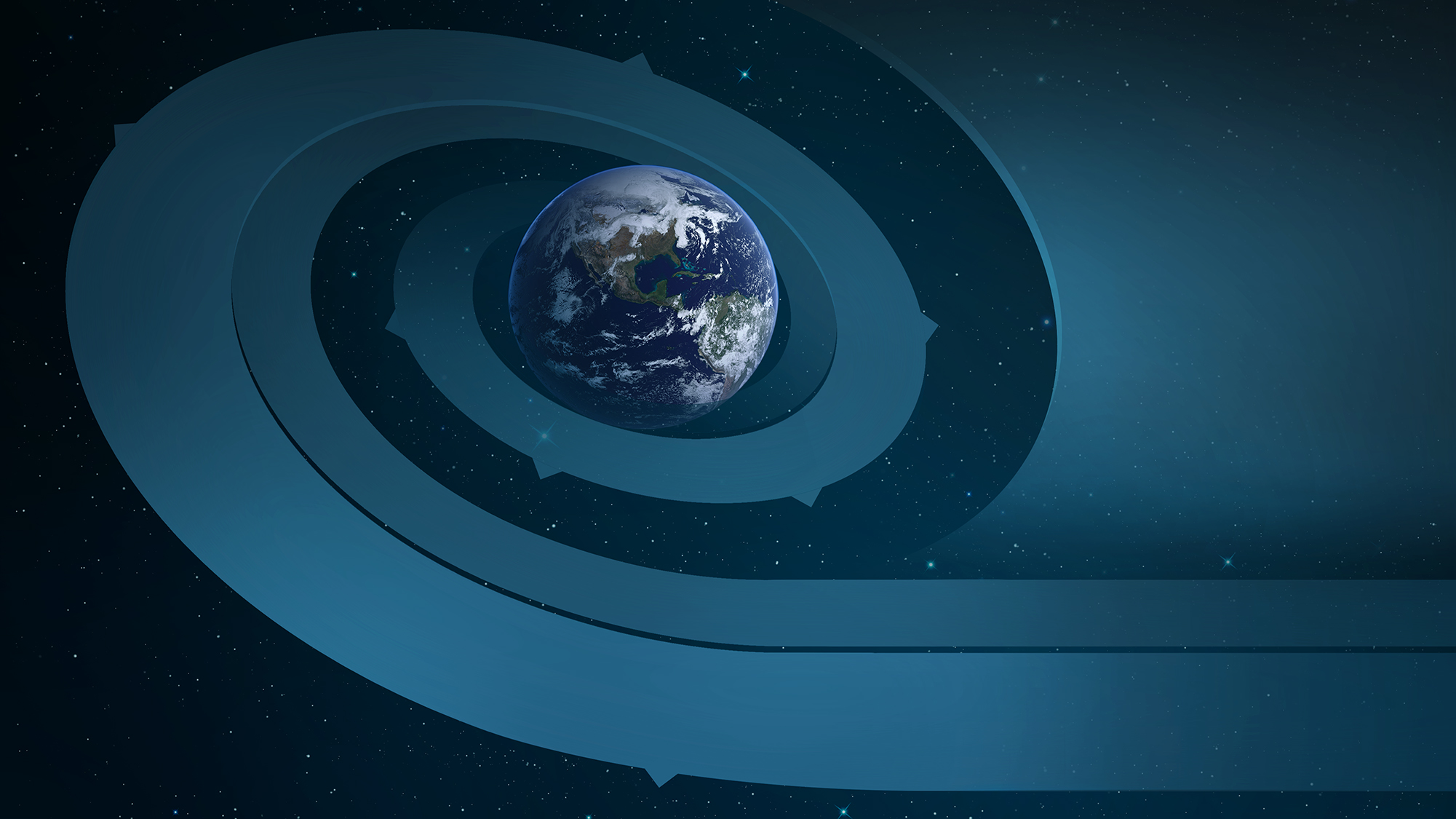 2015-2019 Prototype of cholera prediction models
2015
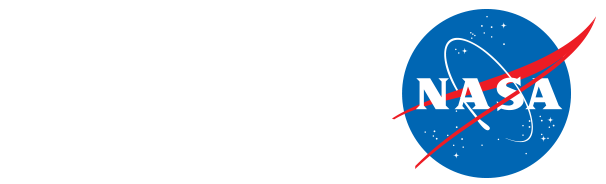 NISTAR, EPIC
CYGNSS (8)
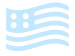 SMAP
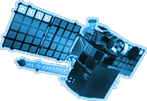 2013 Classification of modes of cholera
GRACE-FO (2)
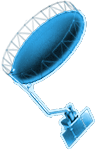 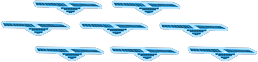 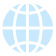 OCO-2
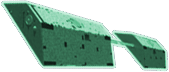 ICESAT-2
2020
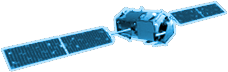 GPM
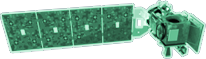 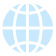 2020s Real-time regional cholera prediction
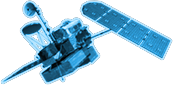 EARTH FLEET
SENTINEL-6
MICHAEL FREILICH
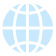 GEDI
LANDSAT 8
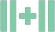 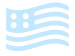 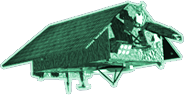 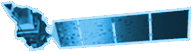 EMIT
TROPICS (6)
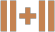 SUOMI NPP
1990s Colwell’s vibrios hypothesis
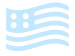 INVEST/CUBESATS
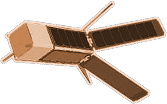 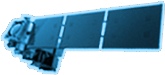 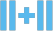 ECOSTRESS
CSIM-FD 2023
HARP 2022
CIRIS 2023
CTIM* 2022
HYTI* 2022
SNOOPI* 2022
NACHOS* 2022
NACHOS2* 2022
2010
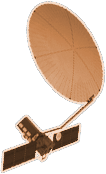 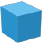 1995
NISAR
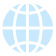 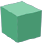 CALIPSO
LANDSAT 7
SeaWiFS
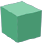 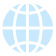 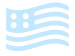 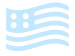 OCO-3
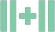 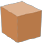 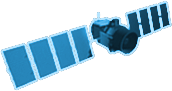 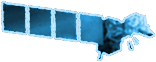 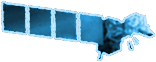 LANDSAT-9
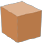 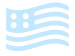 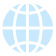 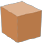 CLOUDSAT
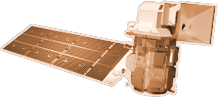 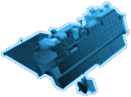 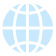 AQUA
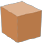 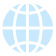 AURA
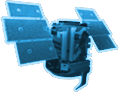 SWOT
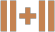 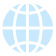 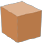 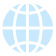 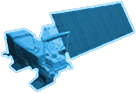 CLARREO-PF
JPSS INSTRUMENTS
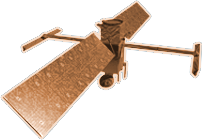 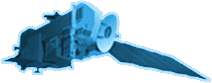 2000
TSIS-1
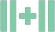 OMPS-LIMB 2022
LIBERA 2027
2005
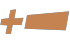 2001 Lobitz chlorophyll study
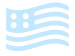 LIS
GEOCARB
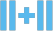 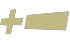 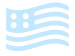 TEMPO
SAGE III
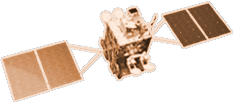 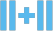 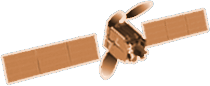 2020s FUTURE: Coastal/ Oceanic movement of vibrios; Shifts in ecological niches
ISS INSTRUMENTS
PREFIRE (2)
MAIA
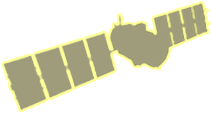 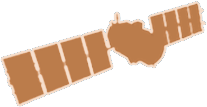 PACE
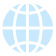 KEY
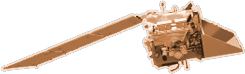 TSIS-2
GLIMR
ESO-1, 2, 3, 4
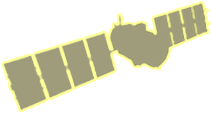 INTERNATIONAL PARTNERS
U.S. PARTNER
ISS INSTRUMENT
JPSS INSTRUMENT
CUBESAT
LAUNCH DATE TBD
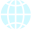 SENTINEL-6B
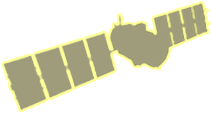 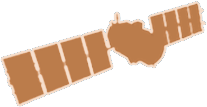 MISSIONS
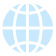 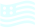 PREFORMULATION
FORMULATION
OPERATING
EXTENDED
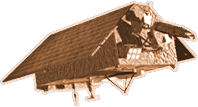 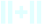 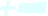 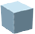 2025
10.13.21
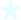 Acknowledgement
Thank you
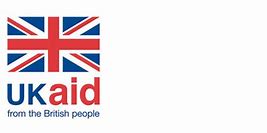 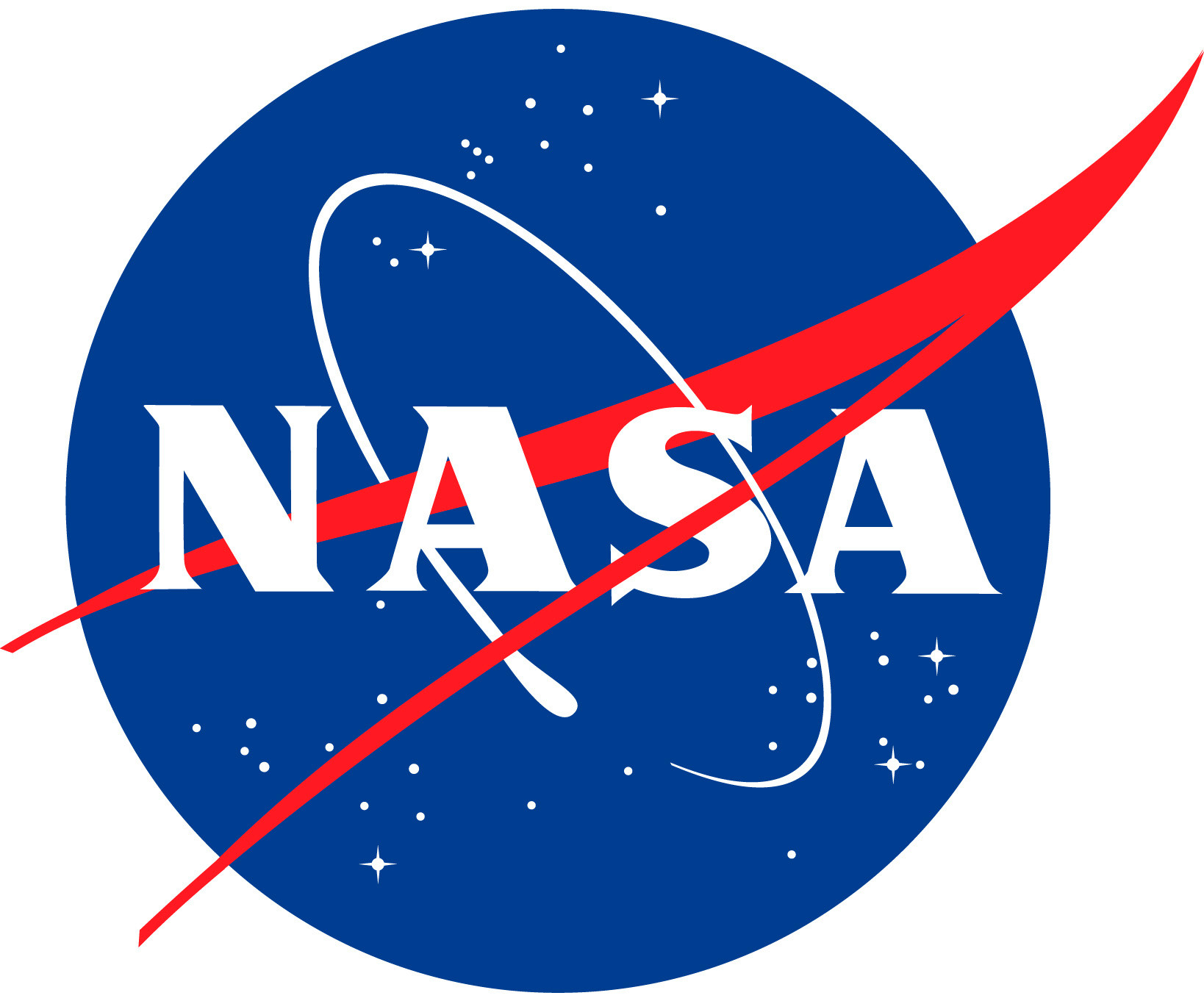 Dr. Moiz Usmani, University of Florida
Dr. Rita Colwell, University of Maryland
Dr. Ali Akanda, University of Rhode Island

In consultation with 
Juan Chavez Golzalez, UNOCHA
UK FCDO
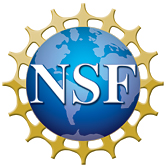 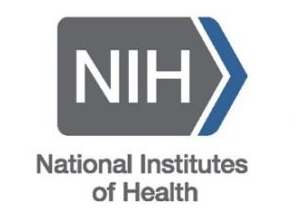 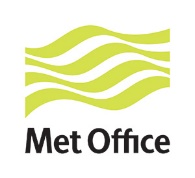 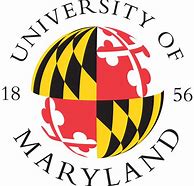 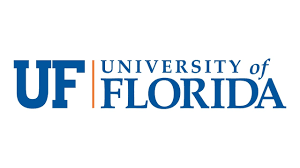 Cholera
Ancient water-borne disease
Modes
Epidemic
Endemic
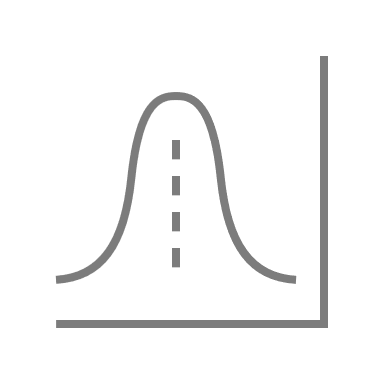 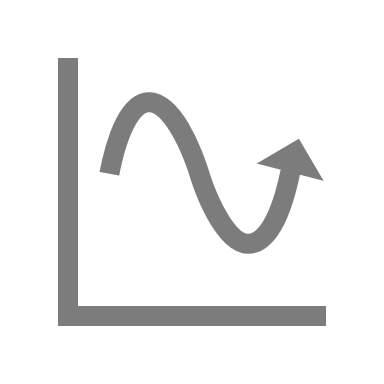 Transmission
Mechanism
Trigger
Trigger
Transmission
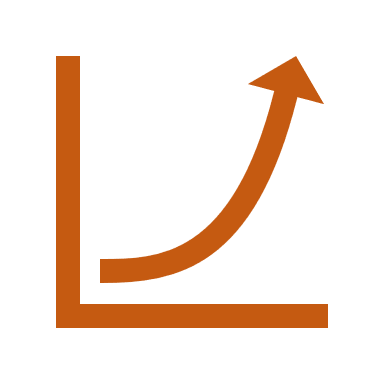 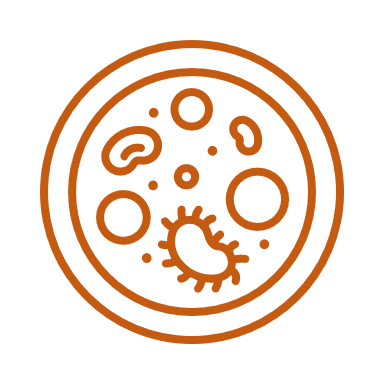 Temperature
Precipitation
Water bodies
Damage to WASH
Changes in human behavior
Coastal Ecology
River flows
Epidemics
Damage to WASH
Impacts
Expected behavior
Anticipated seasonal preparedness
Low mortality rates
Population unprepared for vibrios
Seasonality is not observed
Massive mortality rates
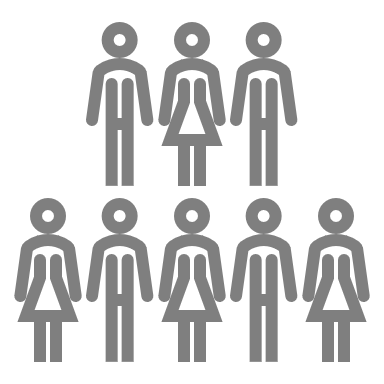 https://www.youtube.com/watch?v=YTXNP9a2aes
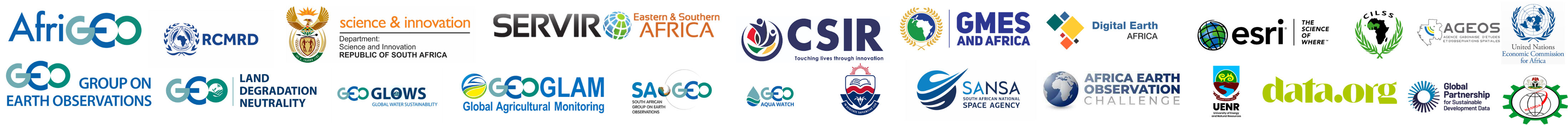 https://www.youtube.com/watch?v=YTXNP9a2aes
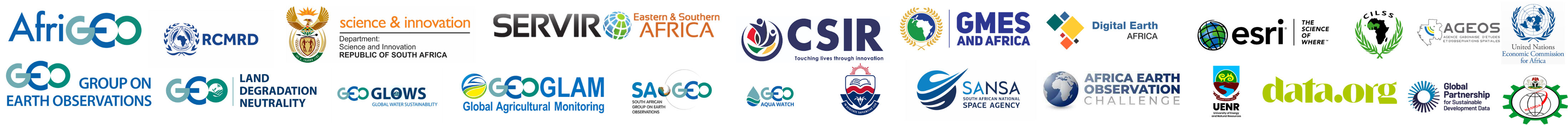